First Five  6a: Discrete DC Sensors
Given:   E = 17V, R1= 380Ω, R2= 220Ω, R3=120Ω, 
		R4= 500Ω

Solve for Req, and Is, and I120 
Clean sheet
Draw diagram
Show work
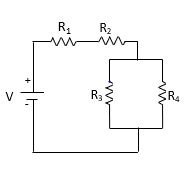 PLC Basics (5:59):  https://www.youtube.com/watch?v=PbAGl_mv5XI
How to Wire Discrete DC Sensors (13:57): https://www.youtube.com/watch?v=0DoqKS8jqSA&list=PLln3BHg93SQ812ihcqWb9OOWbZ-09DLW6&index=4
1
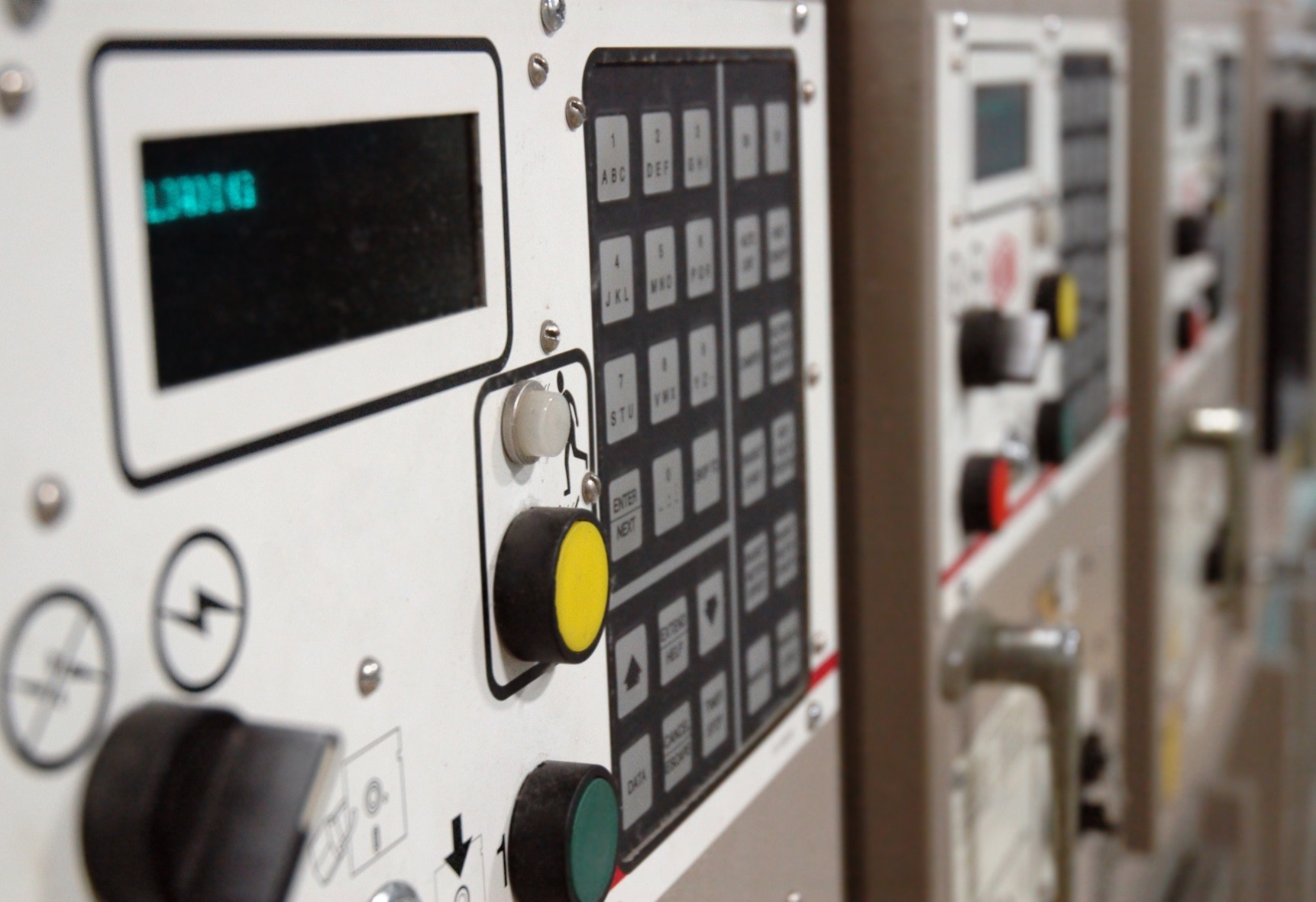 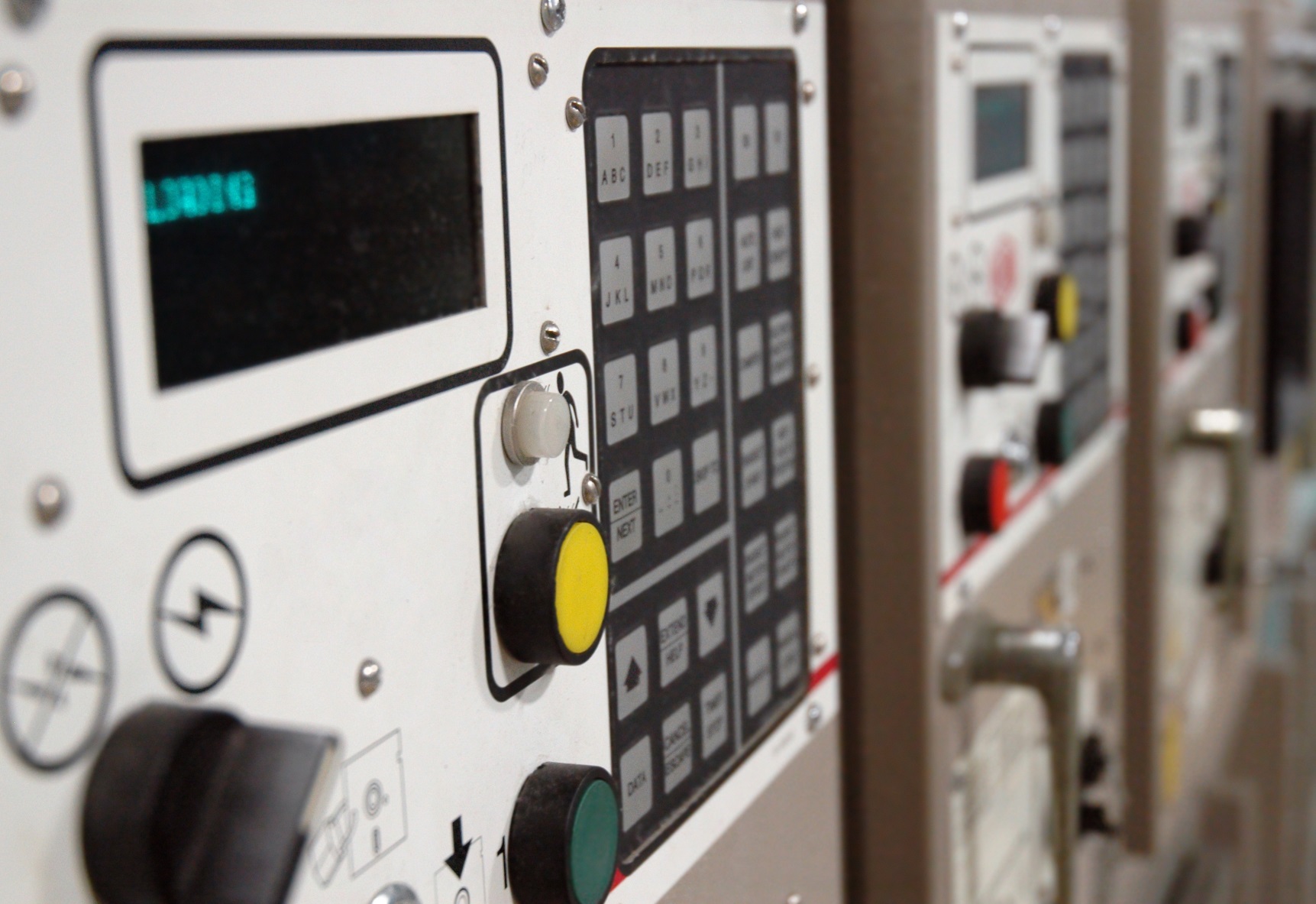 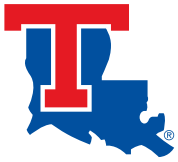 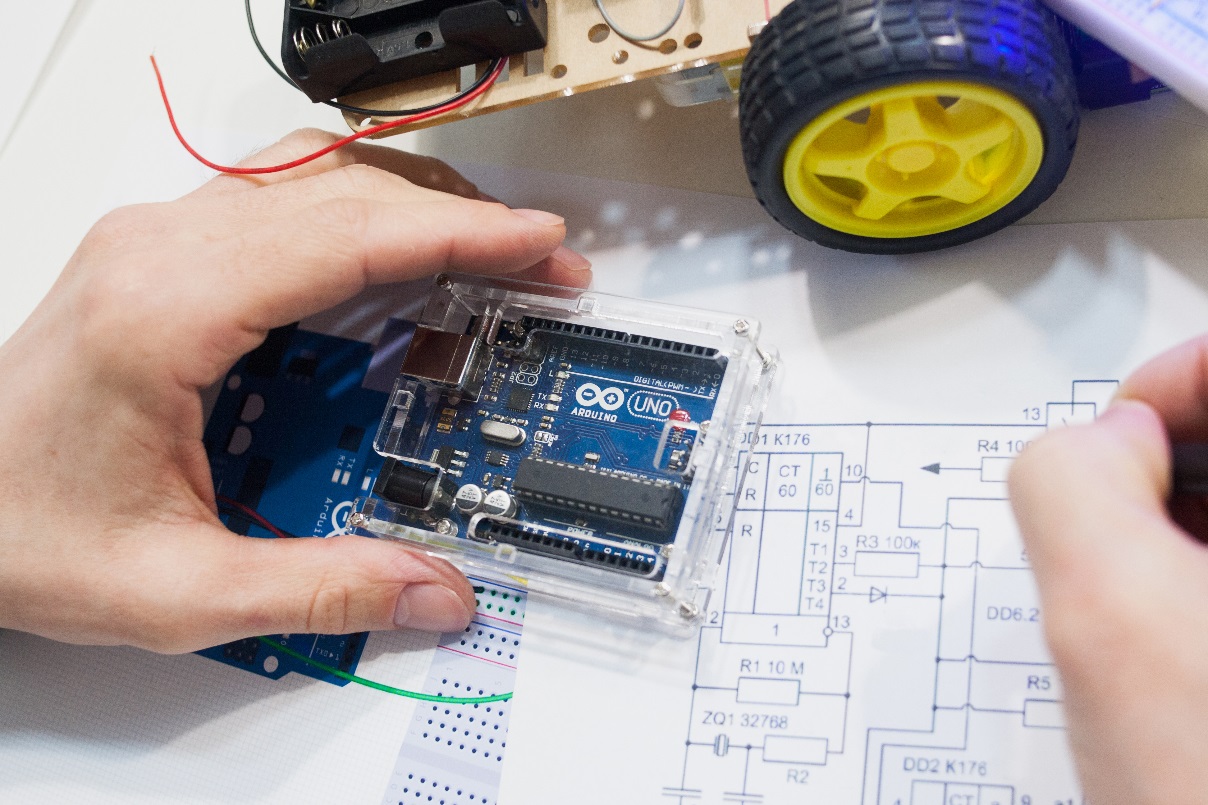 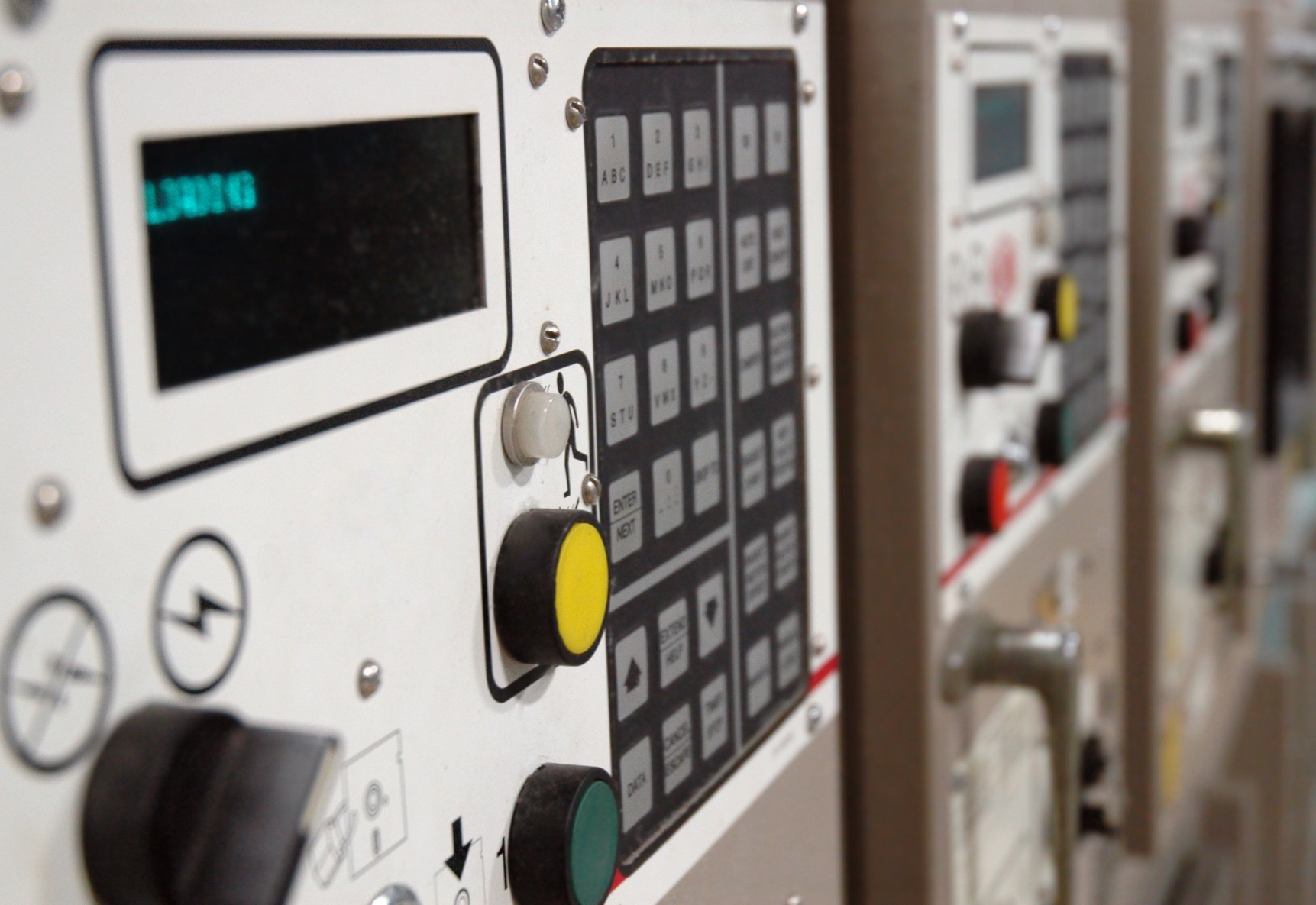 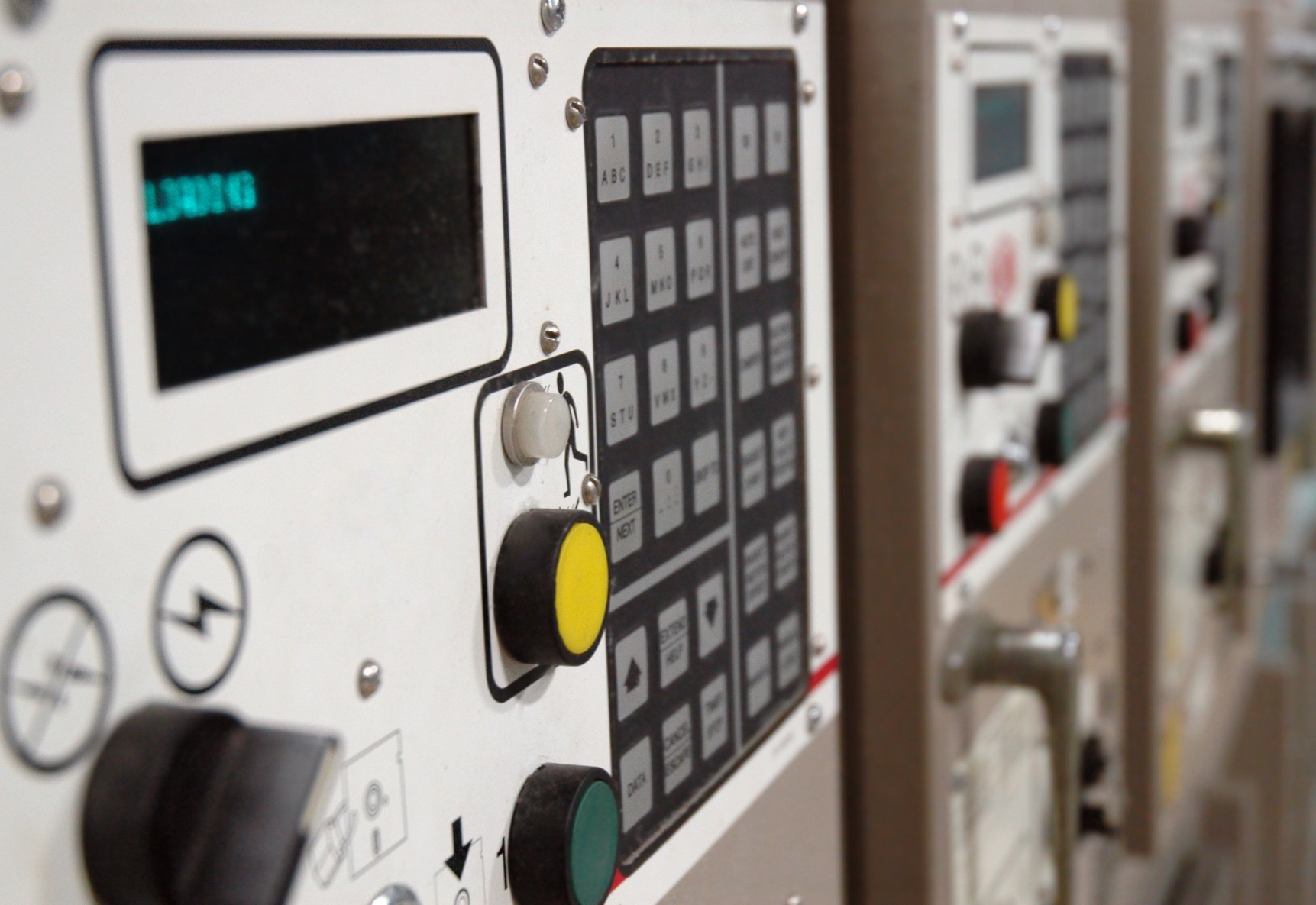 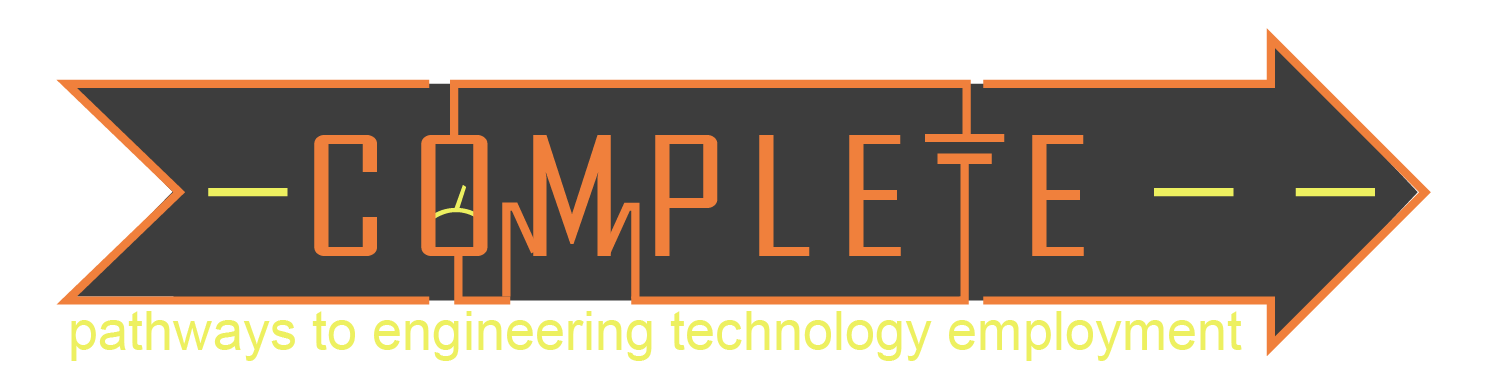 Maintained Switches
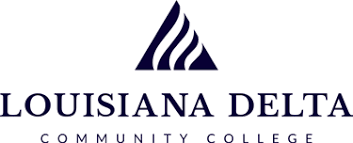 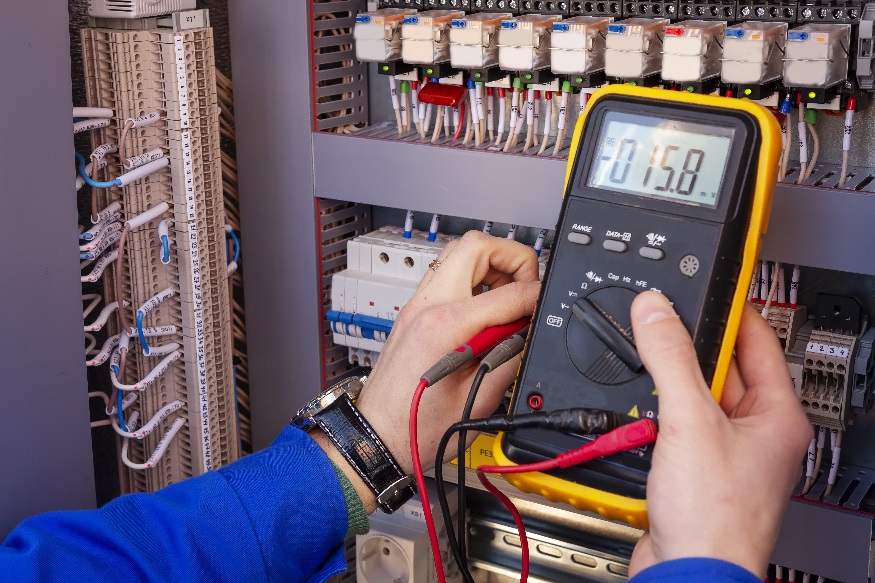 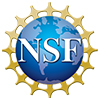 2
Maintained Switches
Define maintained and momentary switches.
Build a circuit that uses a slider switch.
Define single and double pole throw switches.
Connect a switch as a Single Pole Double Throw (SPDT) in a circuit.
3
Switch Basics
Switches are used to complete or break the connection of an electrical circuit.
Schematic representation:
Types of switches:
Momentary
Maintained
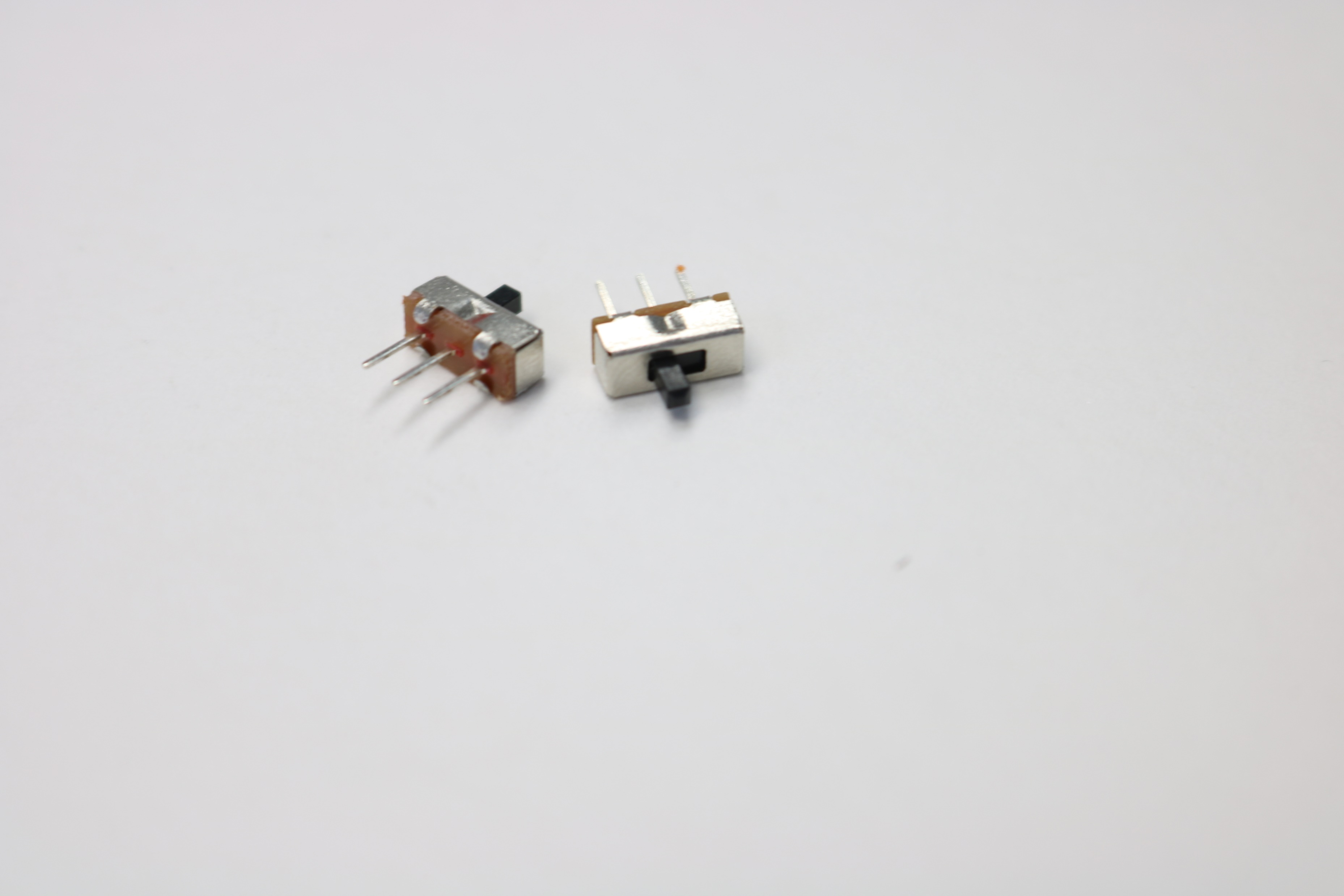 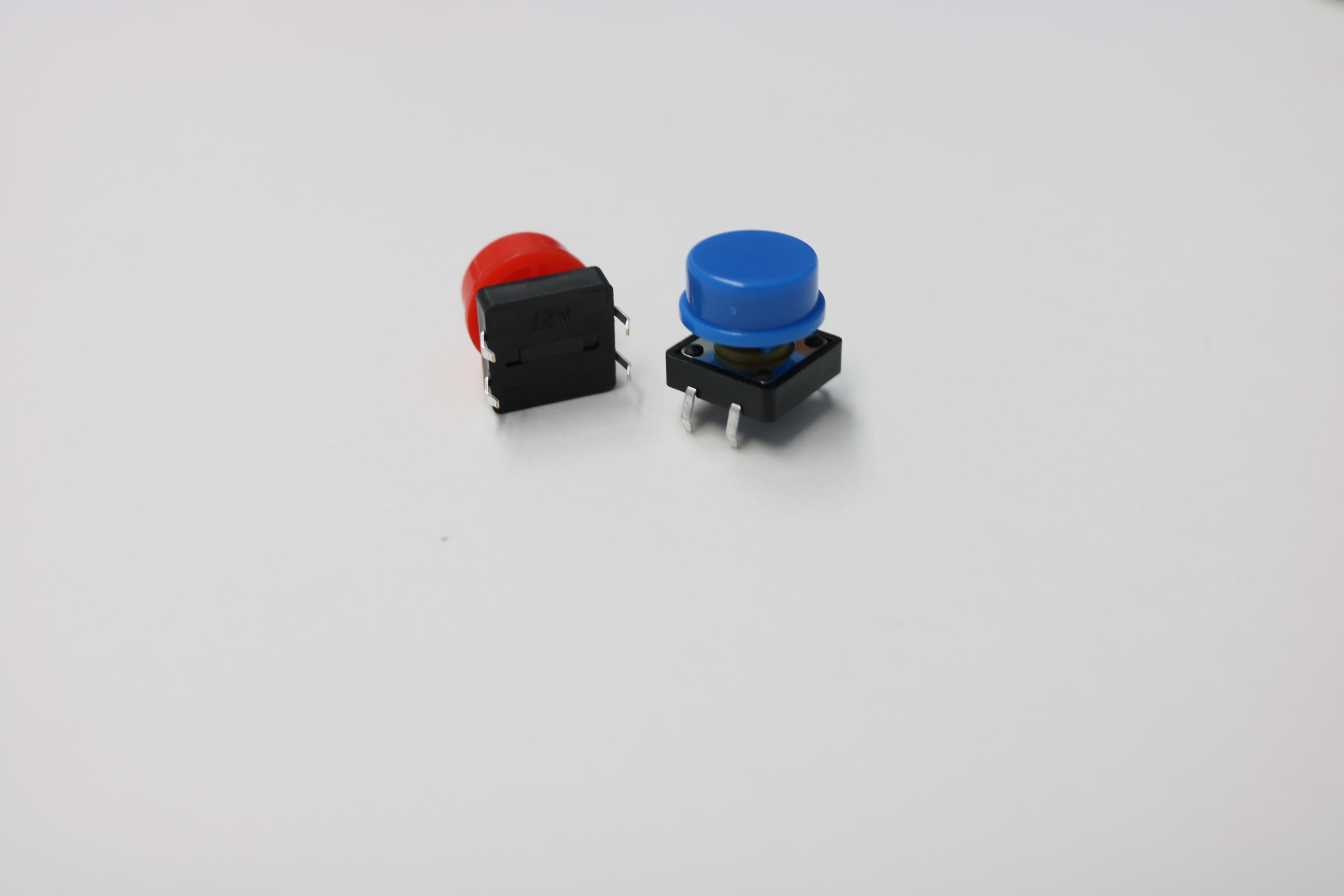 Only in “on” state when activated. Used for intermittent user-input.
Basic on/off function holds state that switch is set to.
Why do you think both types are useful?
4
Maintained
Determine whether each example is a maintained or momentary switch.
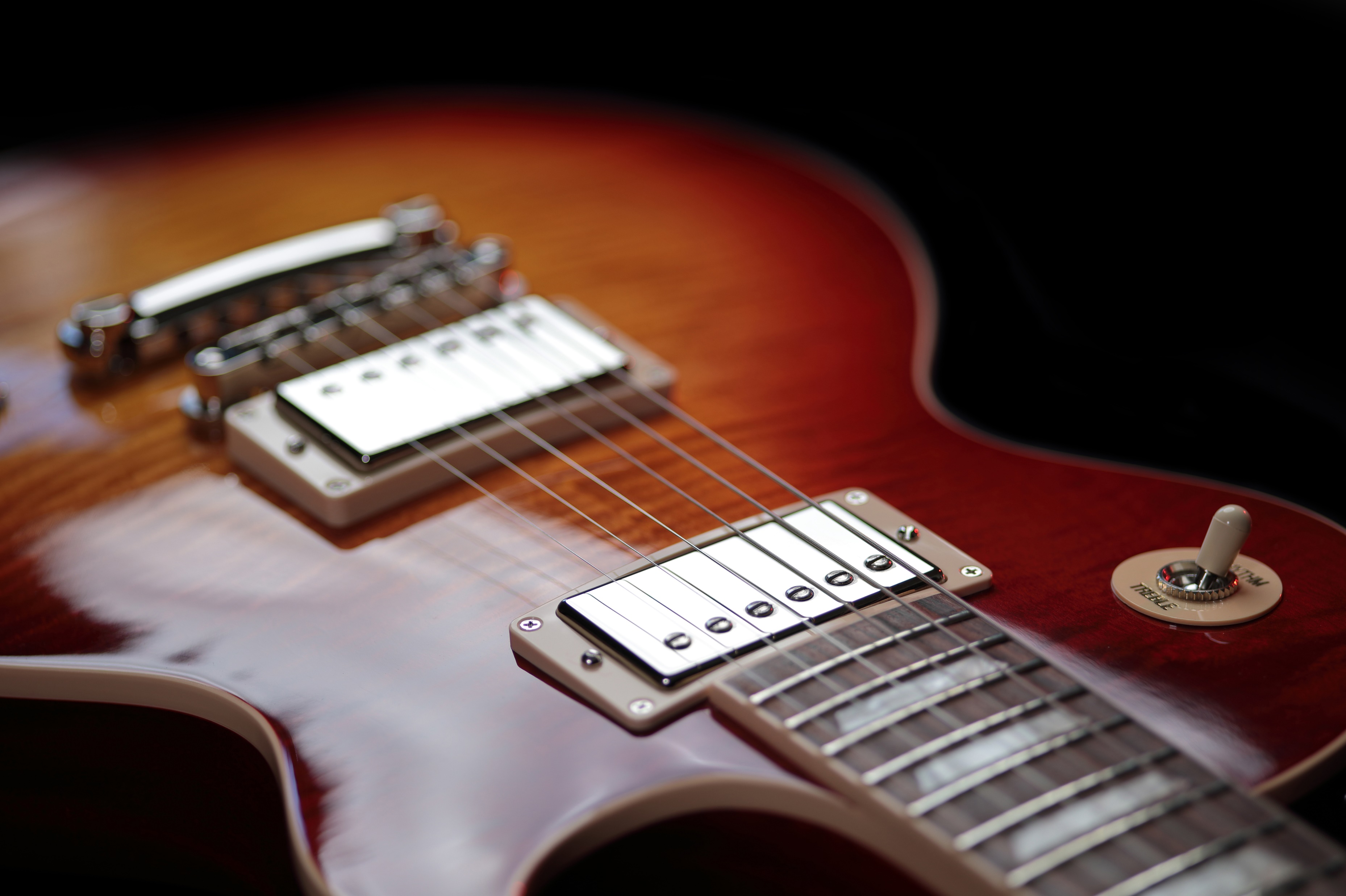 Pickup switch
Light switch
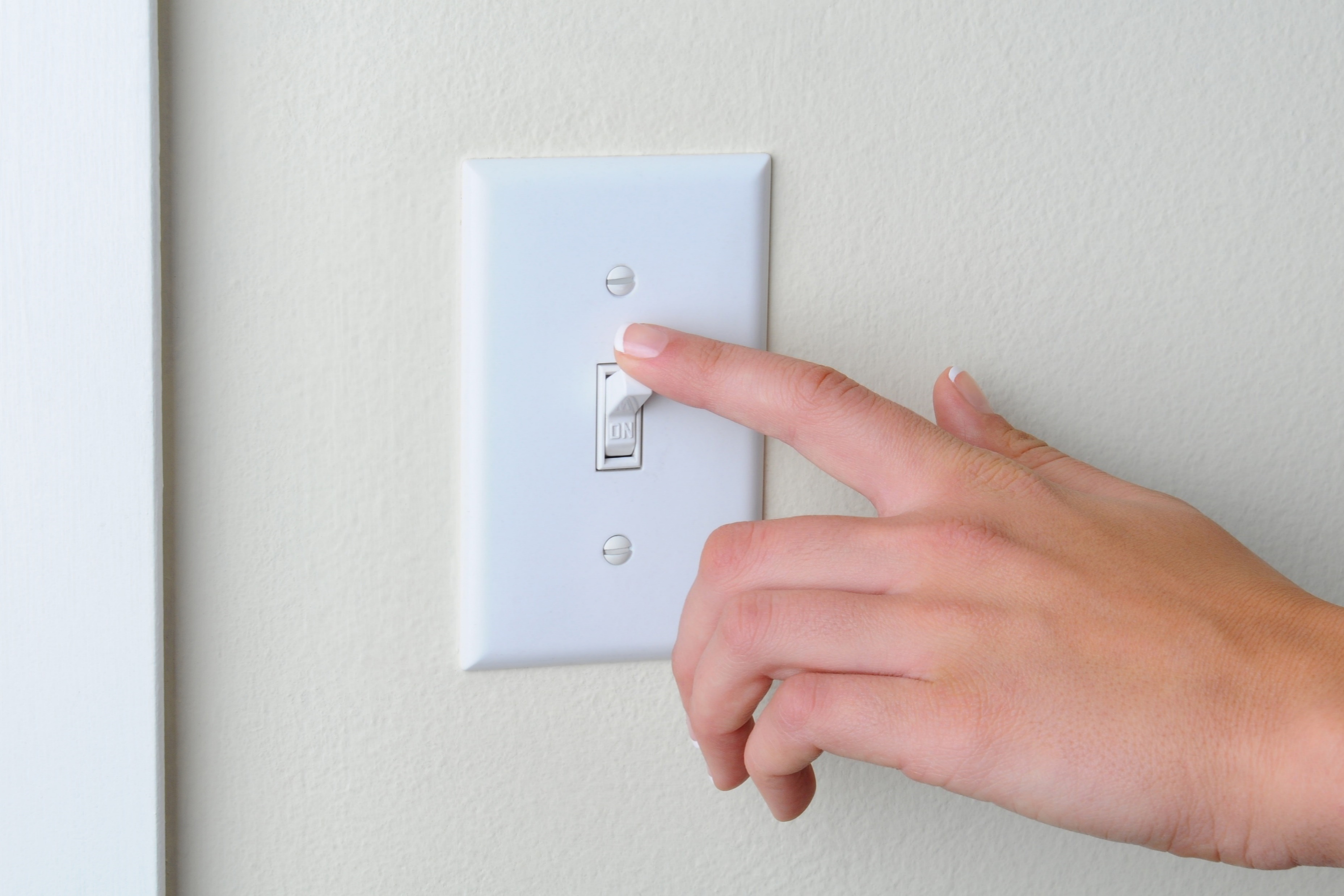 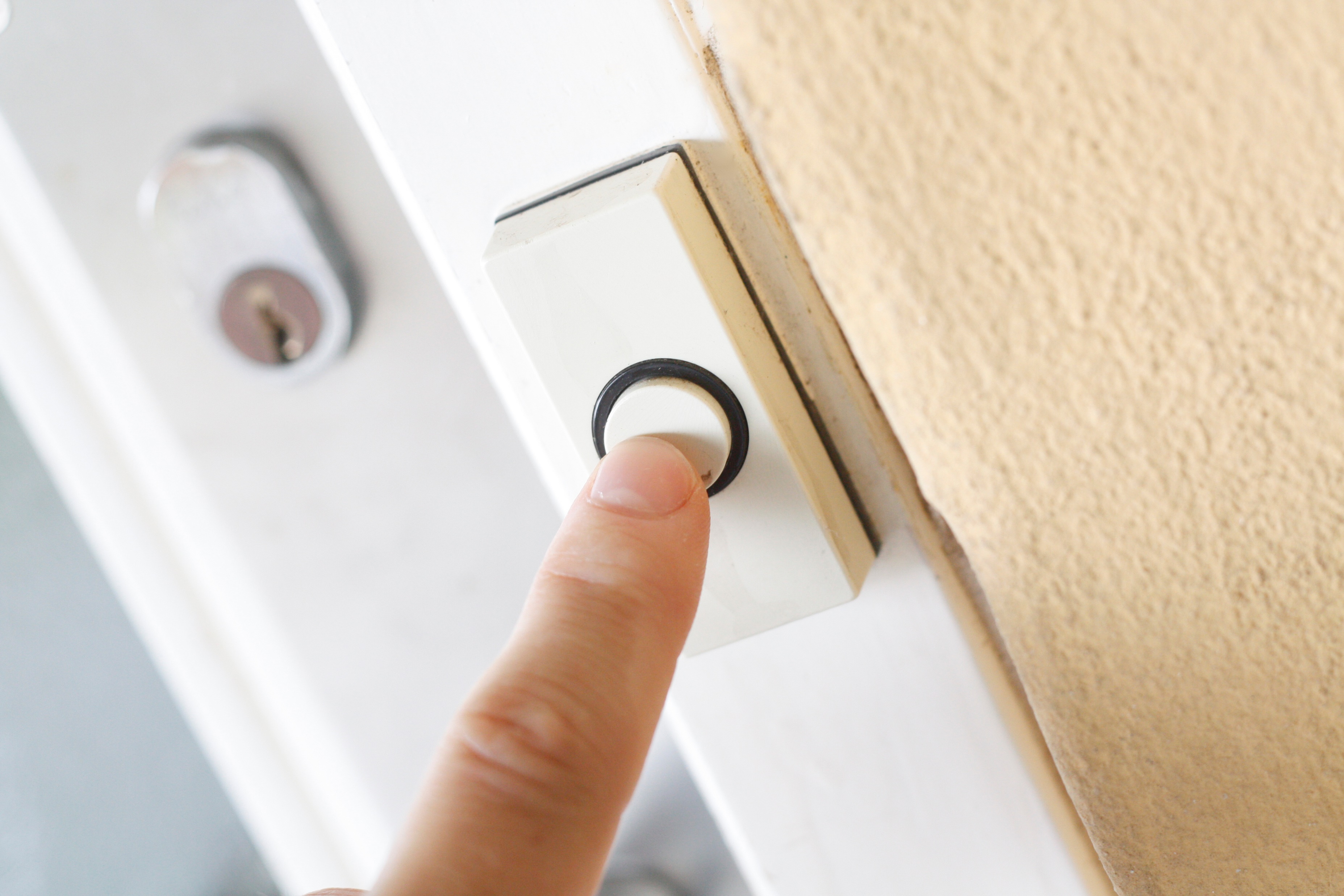 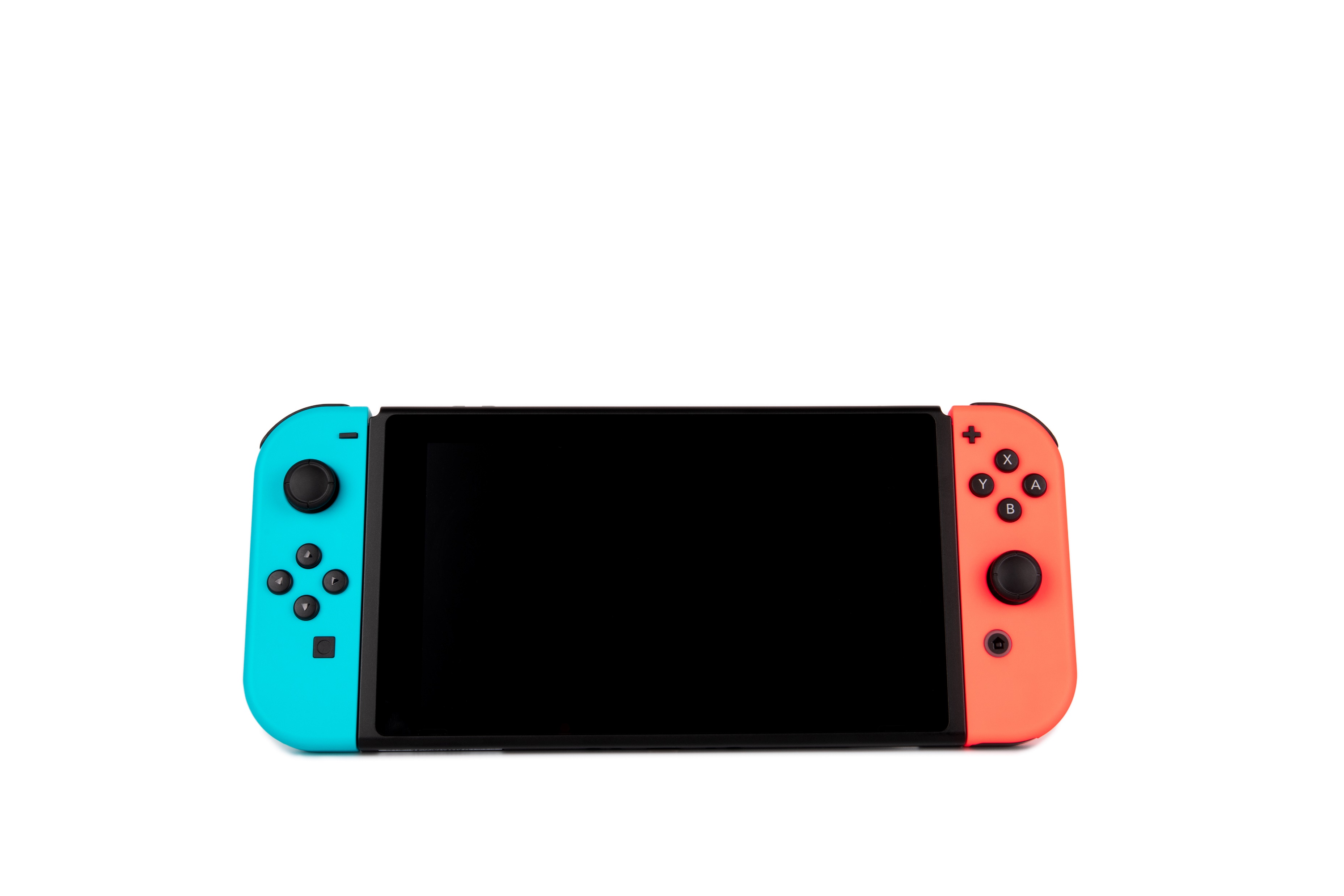 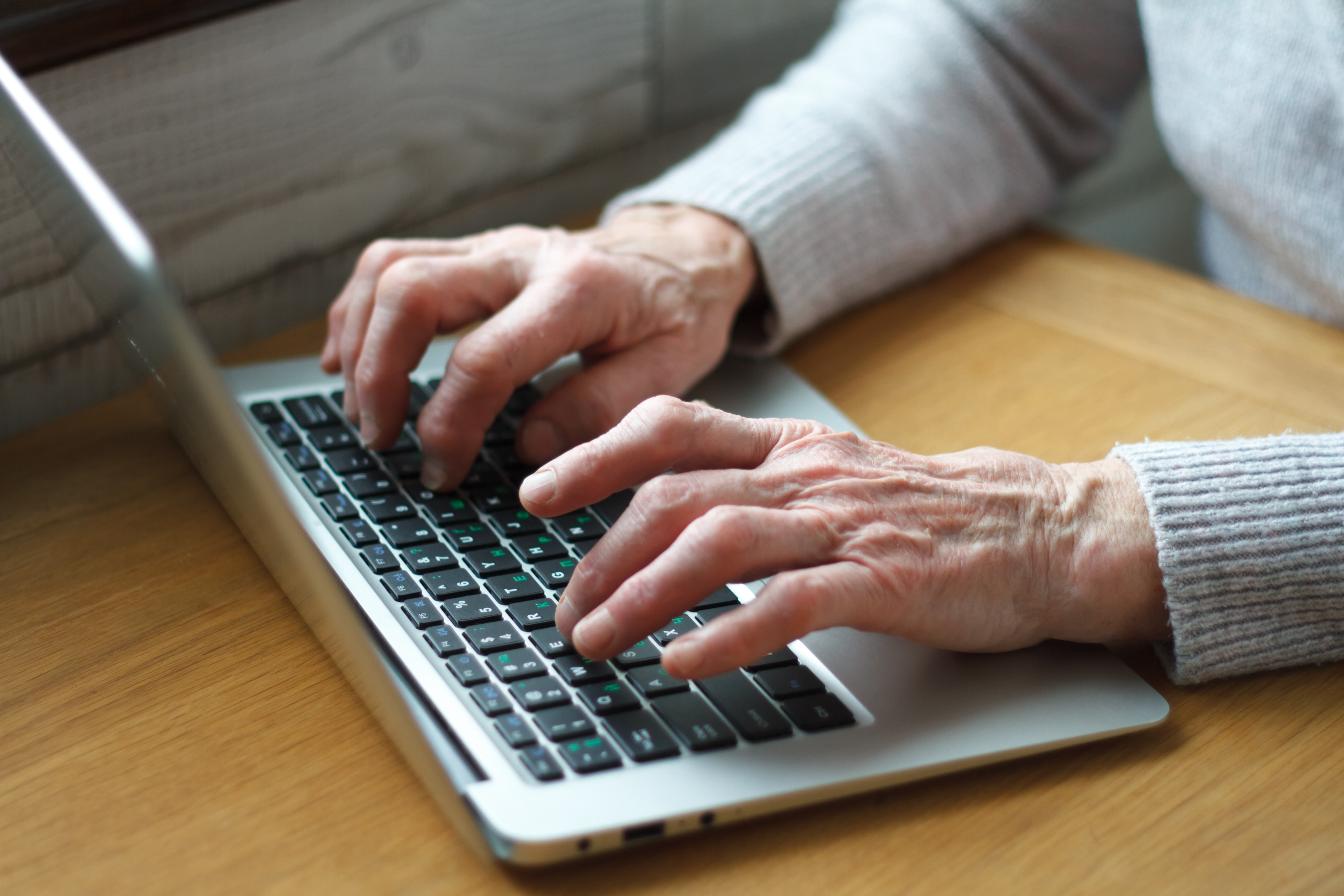 Keyboard keys
Maintained
Video game buttons
Doorbell
Momentary
Momentary
Momentary
5
Maintained Slider Switch
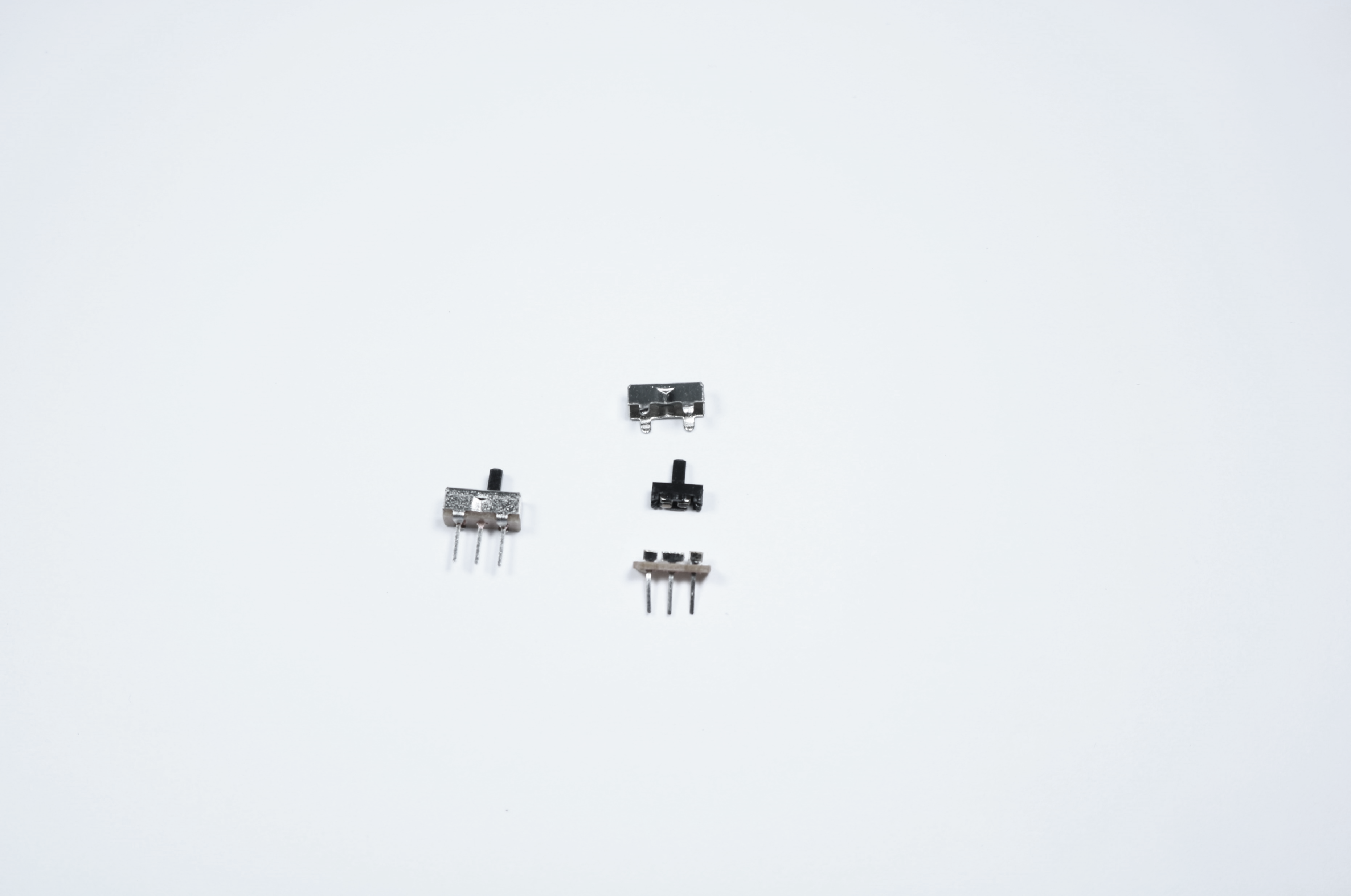 Consider this circuit, with the switch representing a maintained slider switch.
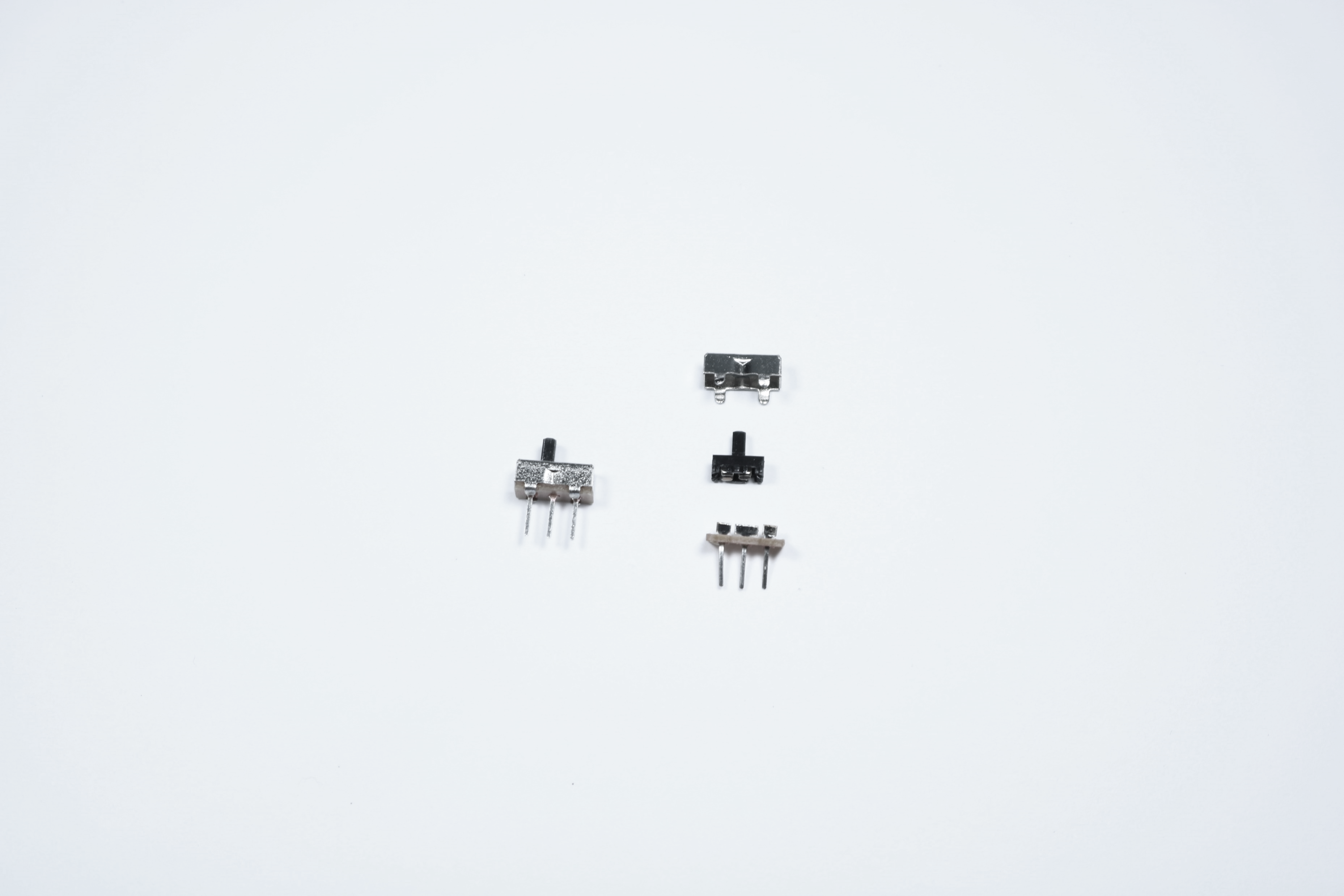 5V
Metal tabs connected sliding mechanism completes the circuit or breaks the circuit depending on the position of the slider.
220W
5V
220W
6
Slider Switch
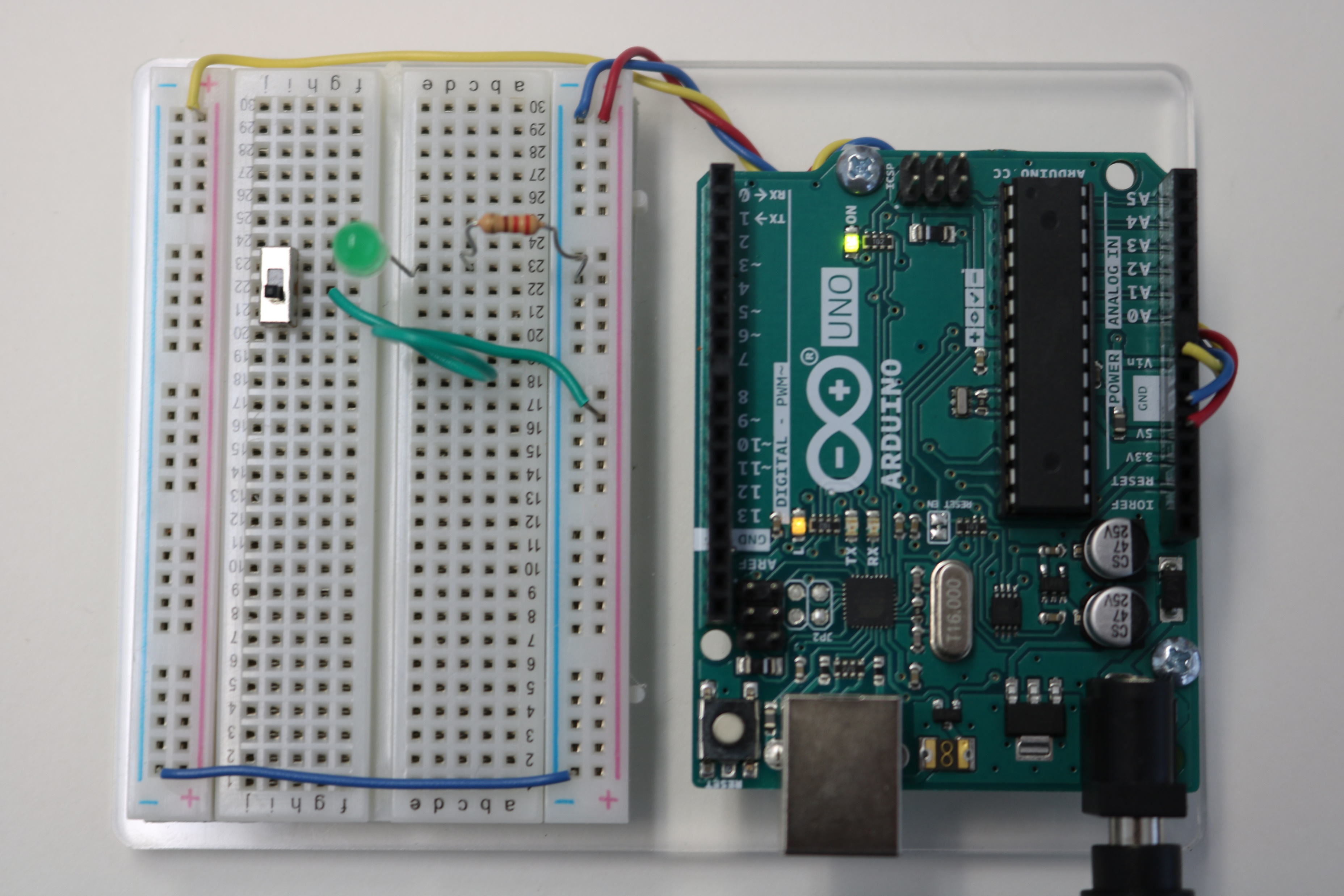 Build this circuit onto your breadboard.
The 5V is connected to the middle terminal
other components are connected to one of the outer terminals.
Flip the switch to see the LED turn on and off.
This circuit only uses two of the switch terminals.
Why do you think there are three terminals on the switch?
5V
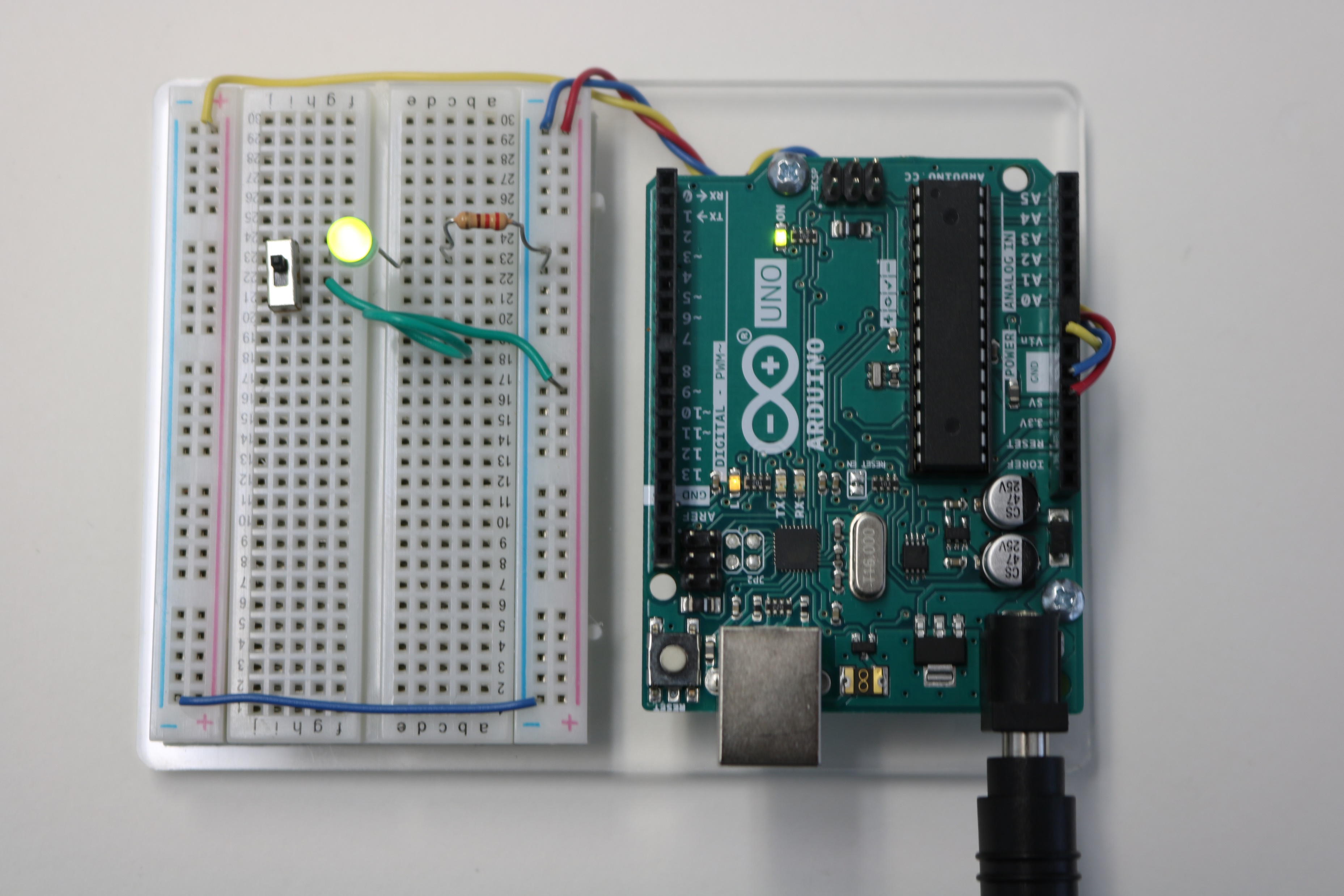 220W
The other terminal is to allow you to change the position of the switch such that it will activate another part of the circuit.
7
Poles and Throws
Given this information, can you come up with a definition for pole and throw?
The current set up for the slider switch is to make it turn on and off one circuit: Single Pole Single Throw


The other terminal on the slider switch allows you to change the position of the switch which will activate another part of the circuit: Single Pole Double Throw
Pole – Number of separate circuits the switch can control.
Throw – Number of positions each of the switch’s poles can be connected to.
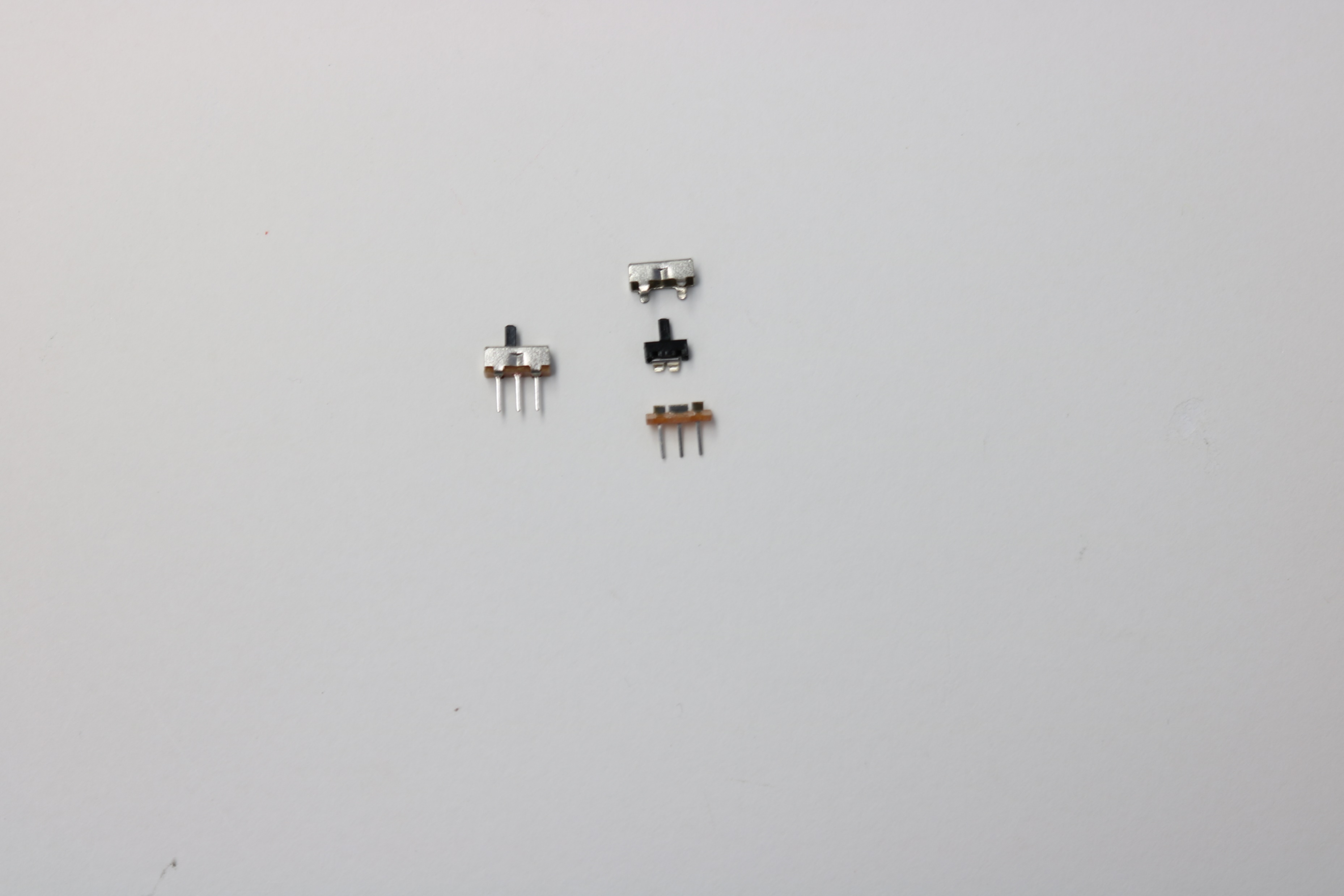 One shared terminal in the middle (pole) and two terminals that can be initialized to connect with the middle terminal depending on position (throw) of the switch.
8
Poles and Throws
Single Pole Single Throw




Single Pole Double Throw
Double Pole Single Throw




Double Pole Double Throw
9
Connect Slider Switch as a SPDT Switch
Throw 2
Throw 1
Throw 1
5V
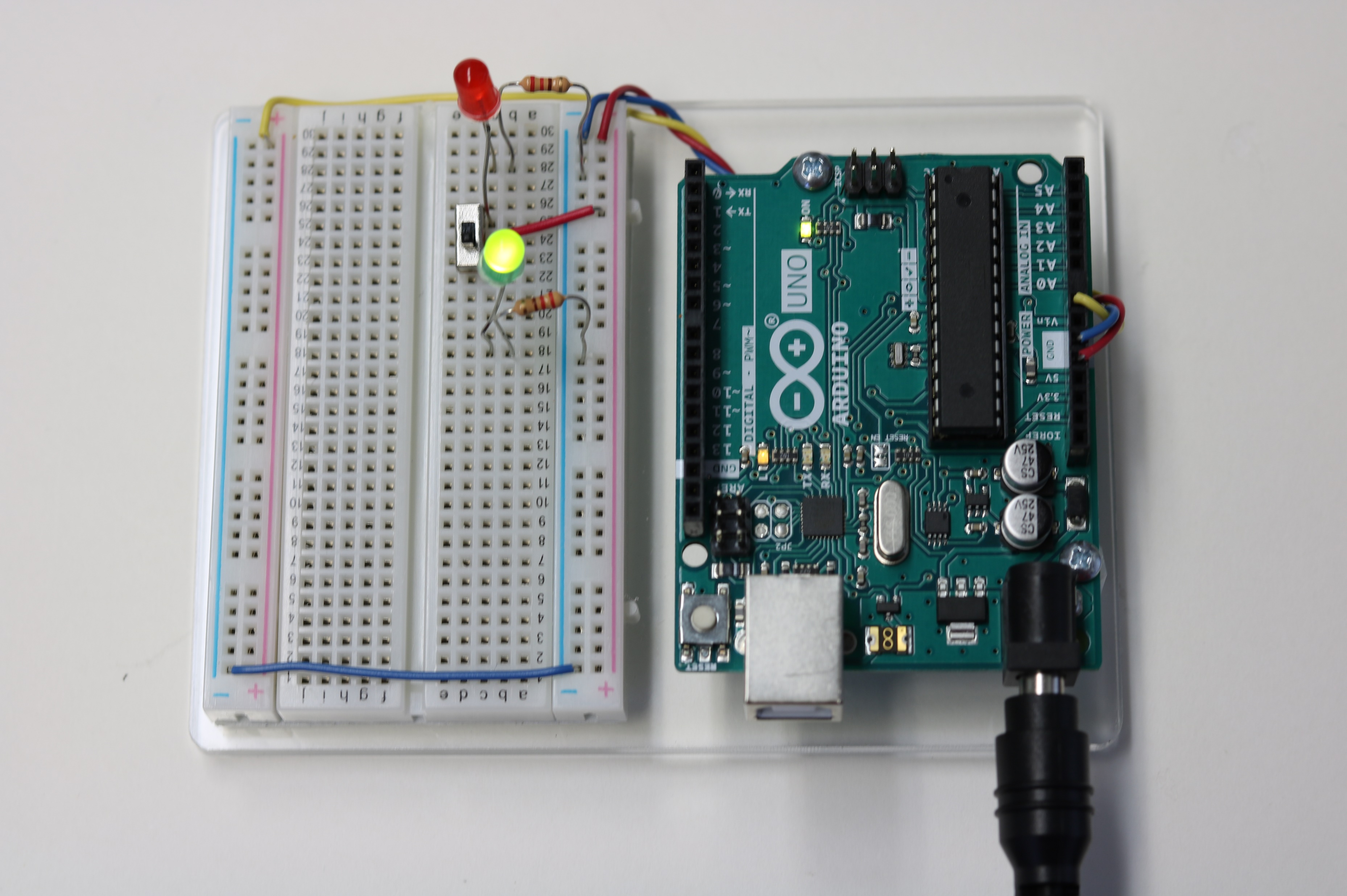 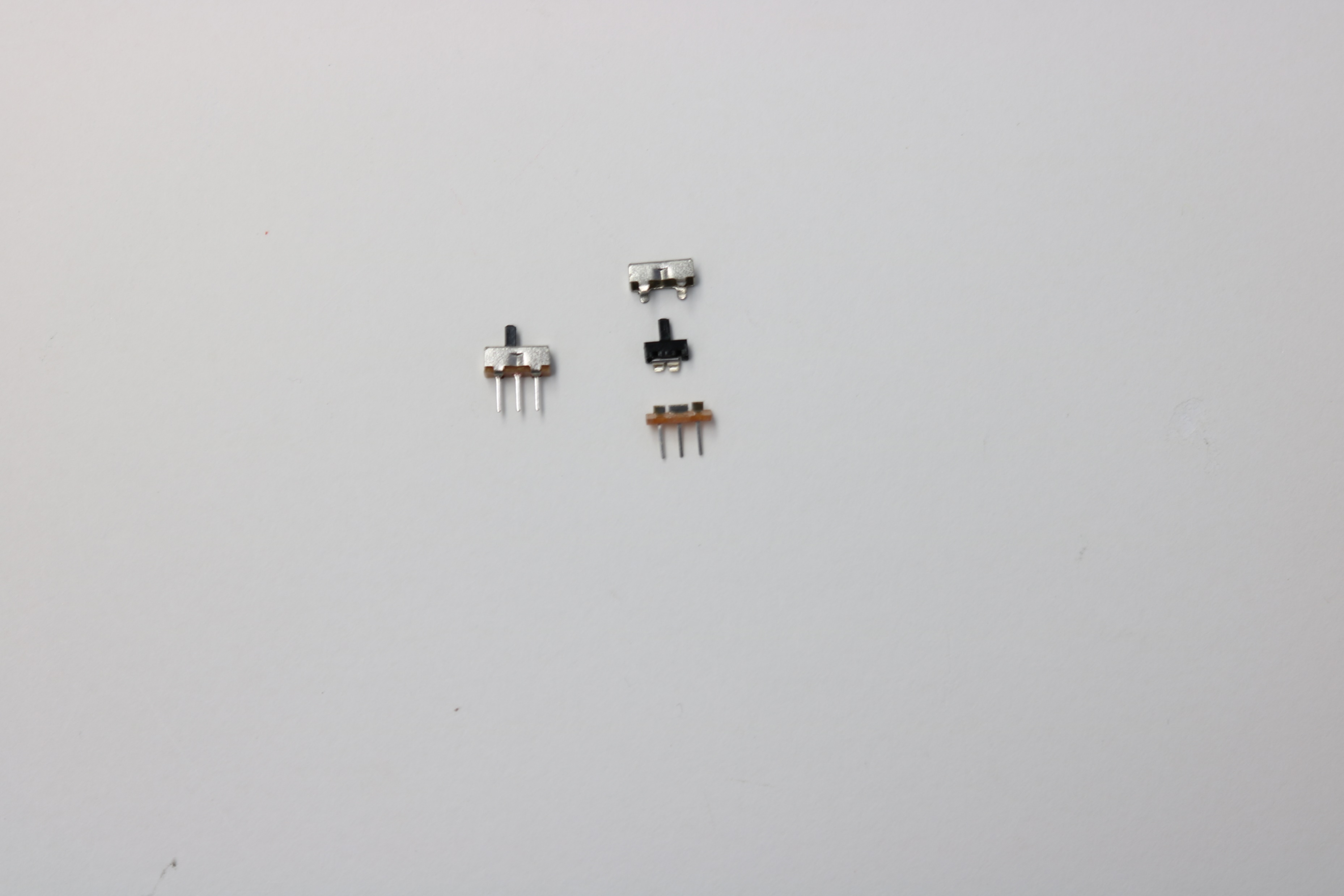 5V
with the actual switch
Throw 2
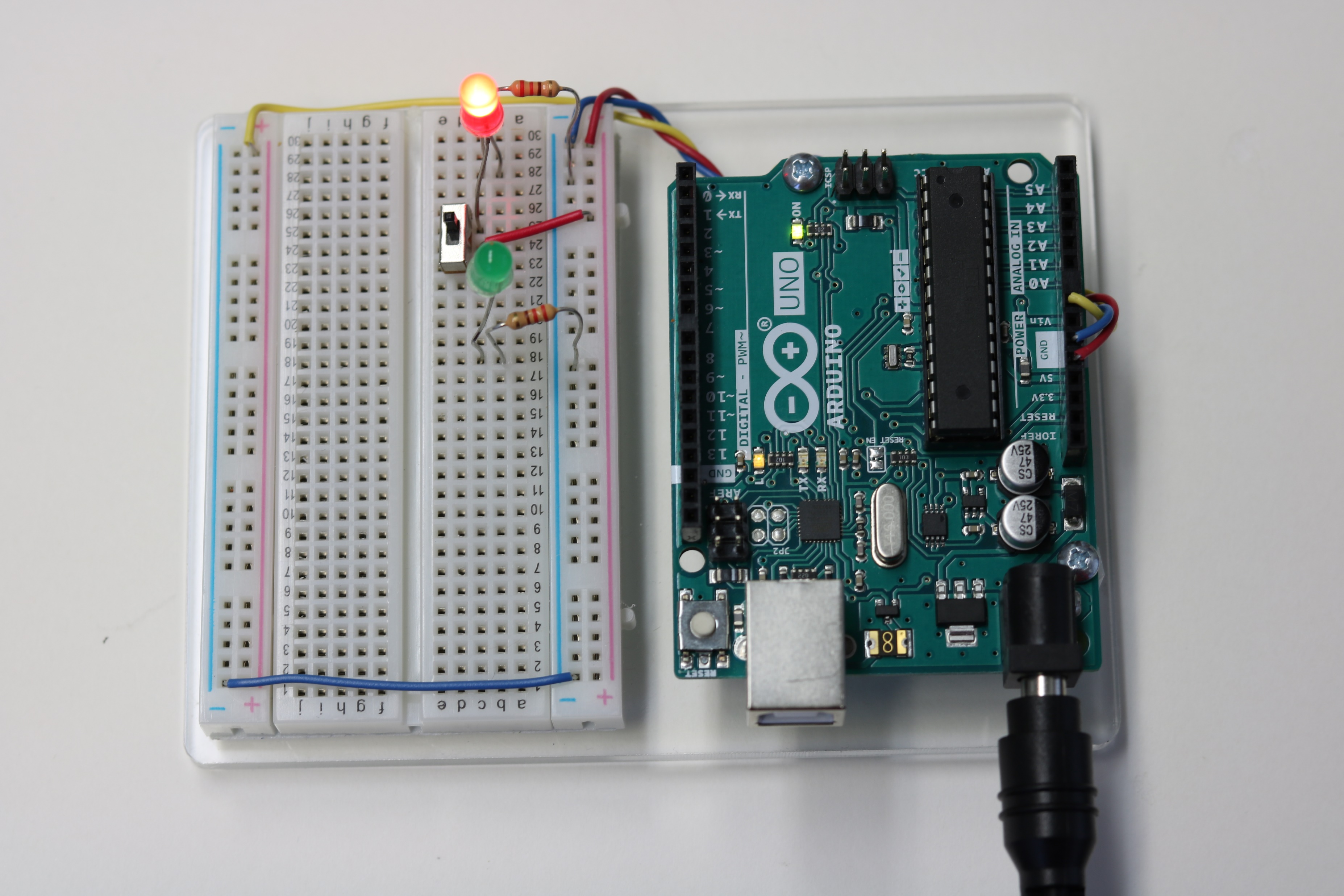 220W
220W
220W
220W
10
In your own words describe how the SPDT switch works.